LIKI
KVADRAT
PRAVOKOTNIK
.
TRIKOTNIK
KROG
.
KOLIKO PRAVOKOTNIKOV JE NA SLIKI?
REŠITEV (klikni)
KOLIKO TRIKOTNIKOV JE NA SLIKI?
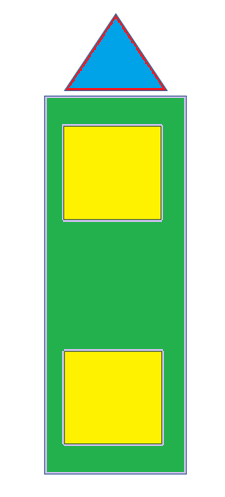 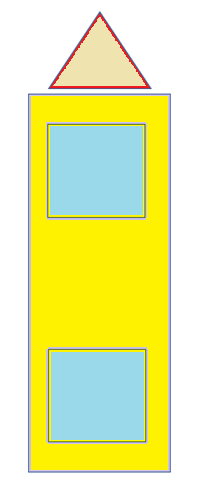 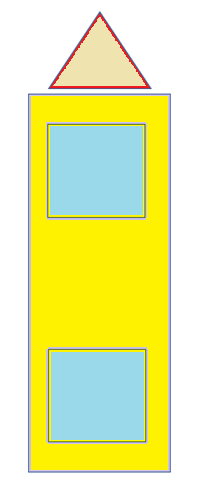 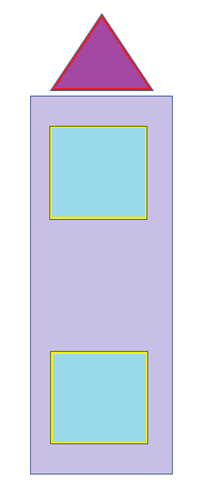 REŠITEV (klikni)
5
KOLIKO PRAVOKOTNIKOV JE NA SLIKI?
REŠITEV (klikni)
6
KOLIKO KVADRATOV JE NA SLIKI?
REŠITEV (klikni)
4
KOLIKO PRAVOKOTNIKOV JE NA SLIKI?
REŠITEV (klikni)
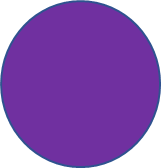 3
-
KOLIKO PRAVOKOTNIKOV JE NA SLIKI?
REŠITEV (klikni)
6
.
KOLIKO KVADRATOV JE NA SLIKI?
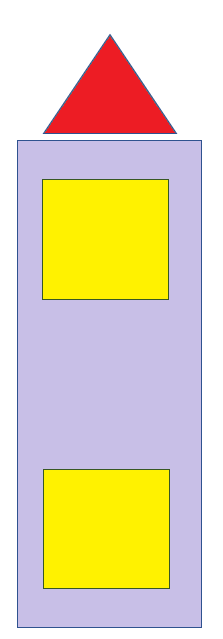 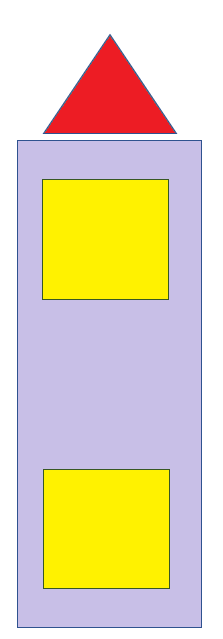 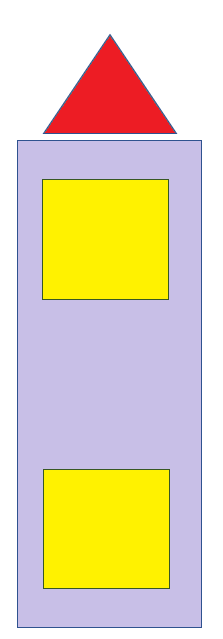 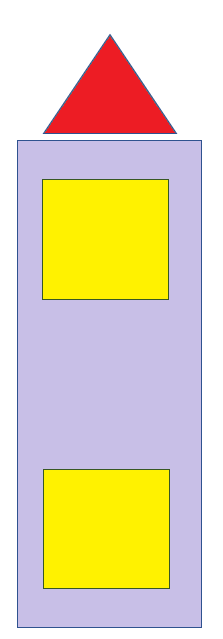 REŠITEV (klikni)
.
8
KOLIKO KVADRATOV JE NA SLIKI?
REŠITEV (klikni)
5
KOLIKO KVADRATOV JE NA SLIKI?
REŠITEV (klikni)
10
KOLIKO KVADRATOV JE NA SLIKI?
REŠITEV (klikni)
5
KOLIKO KROGOV VIDIŠ NA SLIKI?
KLIKNI (rešitev)
5
KOLIKO KROGOV VIDIŠ NA SLIKI?
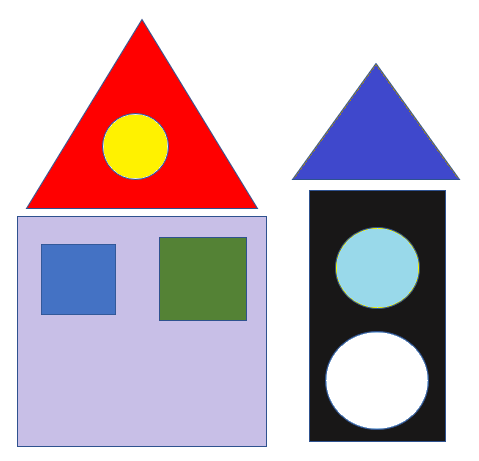 KLIKNI (rešitev)
6
KOLIKO KROGOV VIDIŠ NA SLIKI?
KLIKNI (rešitev)
4
KOLIKO KROGOV VIDIŠ NA SLIKI?
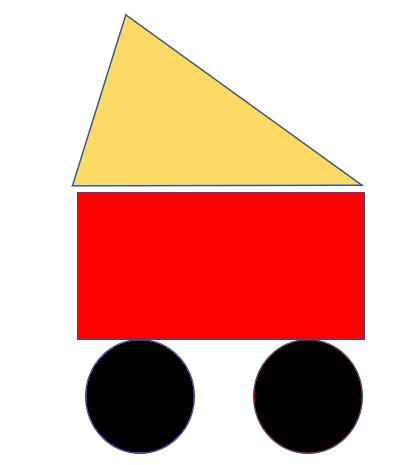 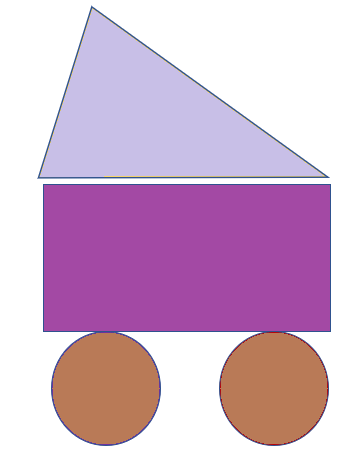 KLIKNI (rešitev)
7
.
KOLIKO TRIKOTNIKOV JE NA SLIKI?
REŠITEV (klikni)
9
KOLIKO TRIKOTNIKOV JE NA SLIKI?
REŠITEV (klikni)
10
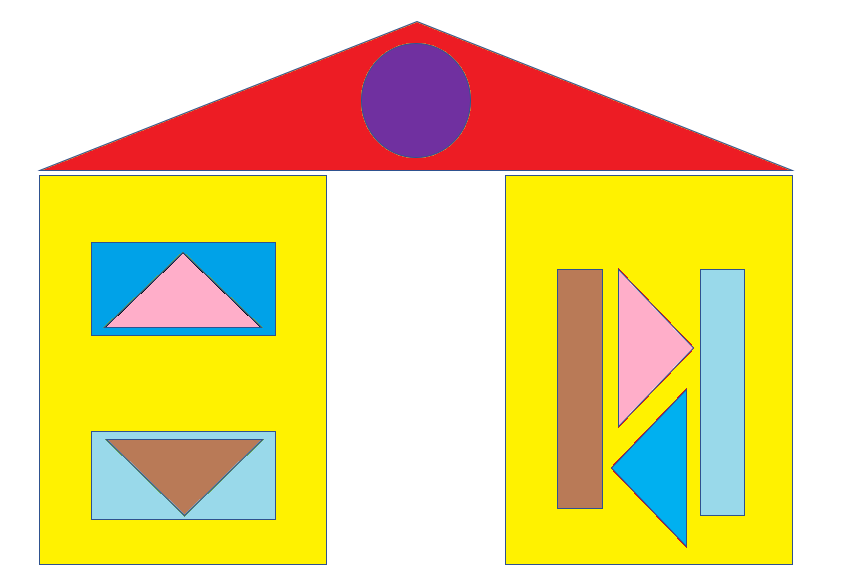 KOLIKO KVADRATOV JE NA SLIKI?
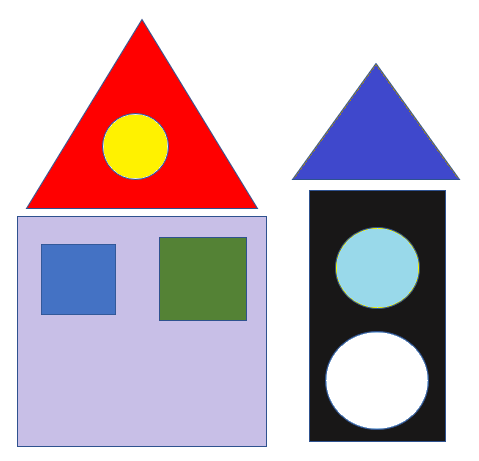 REŠITEV (klikni)
4
KOLIKO KROGOV JE NA SLIKI?
REŠITEV (klikni)
6
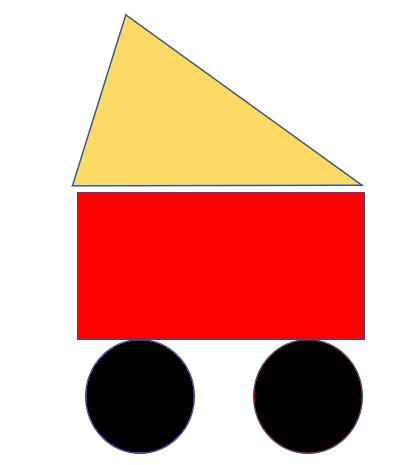 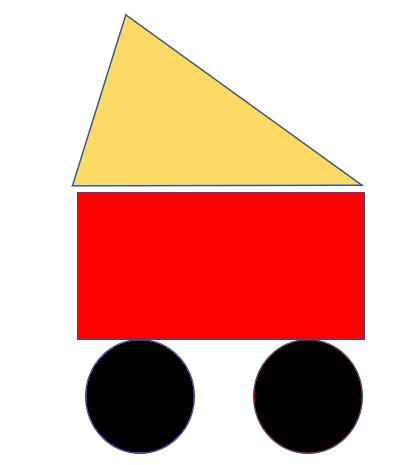 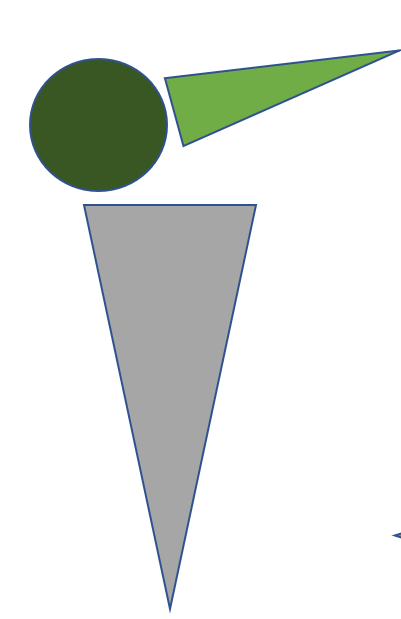 KOLIKO PRAVOKOTNIKOV JE NA SLIKI?
REŠITEV (klikni)
6
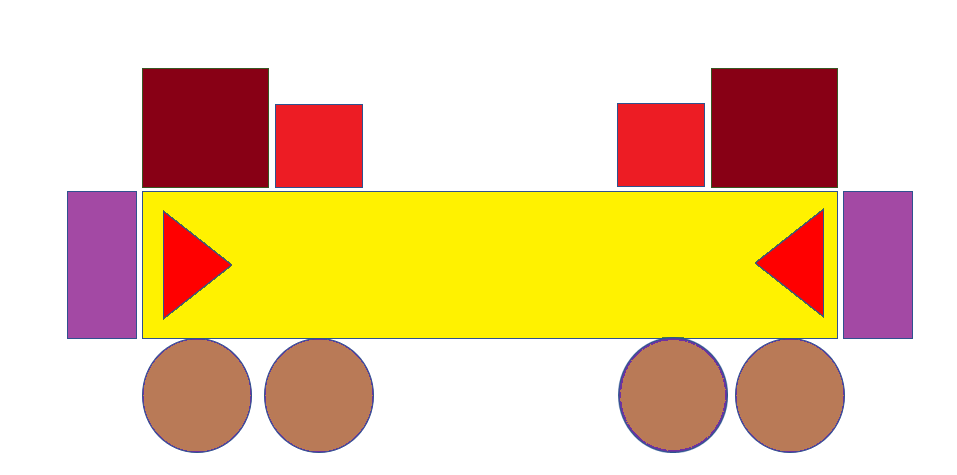 KOLIKO TRIKOTNIKOV JE NA SLIKI?
REŠITEV (klikni)
15
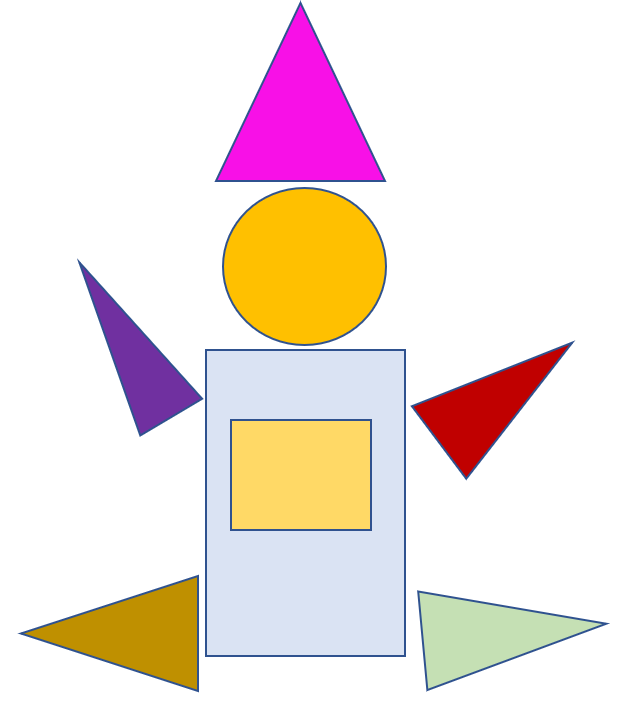 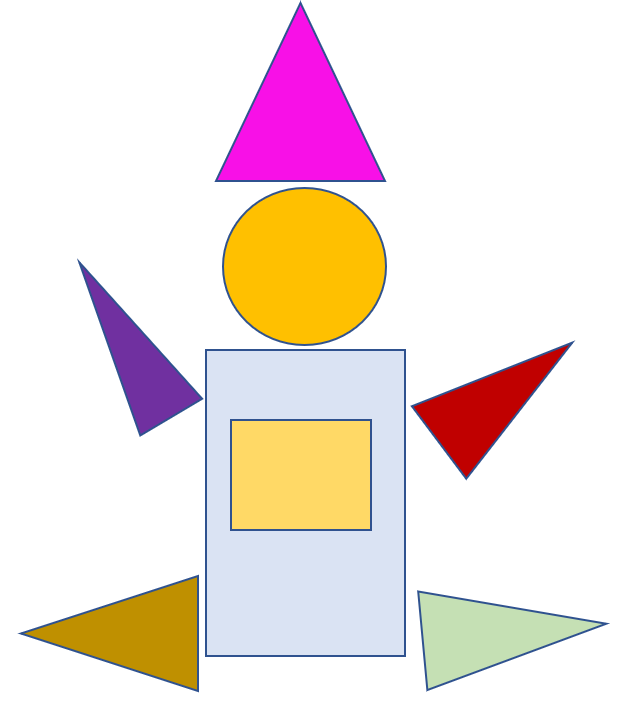 KOLIKO KROGOV JE NA SLIKI?
REŠITEV (klikni)
8
KOLIKO TRIKOTNIKOV JE NA SLIKI?
REŠITEV (klikni)
6
KOLIKO PRAVOKOTNIKOV JE NA SLIKI?
REŠITEV (klikni)
7
KOLIKO TRIKOTNIKOV JE NA SLIKI?
REŠITEV (klikni)
12
KOLIKO KROGOV JE NA SLIKI?
REŠITEV (klikni)
6
KOLIKO KVADRATOV JE NA SLIKI?
REŠITEV (klikni)
10
V ZVEZEK ZA MATEMATIKO NAPIŠI NASLOV LIKI Z RDEČO BARVICO. S ŠABLONO NARIŠI DOMIŠLJISKO ŽIVAL.